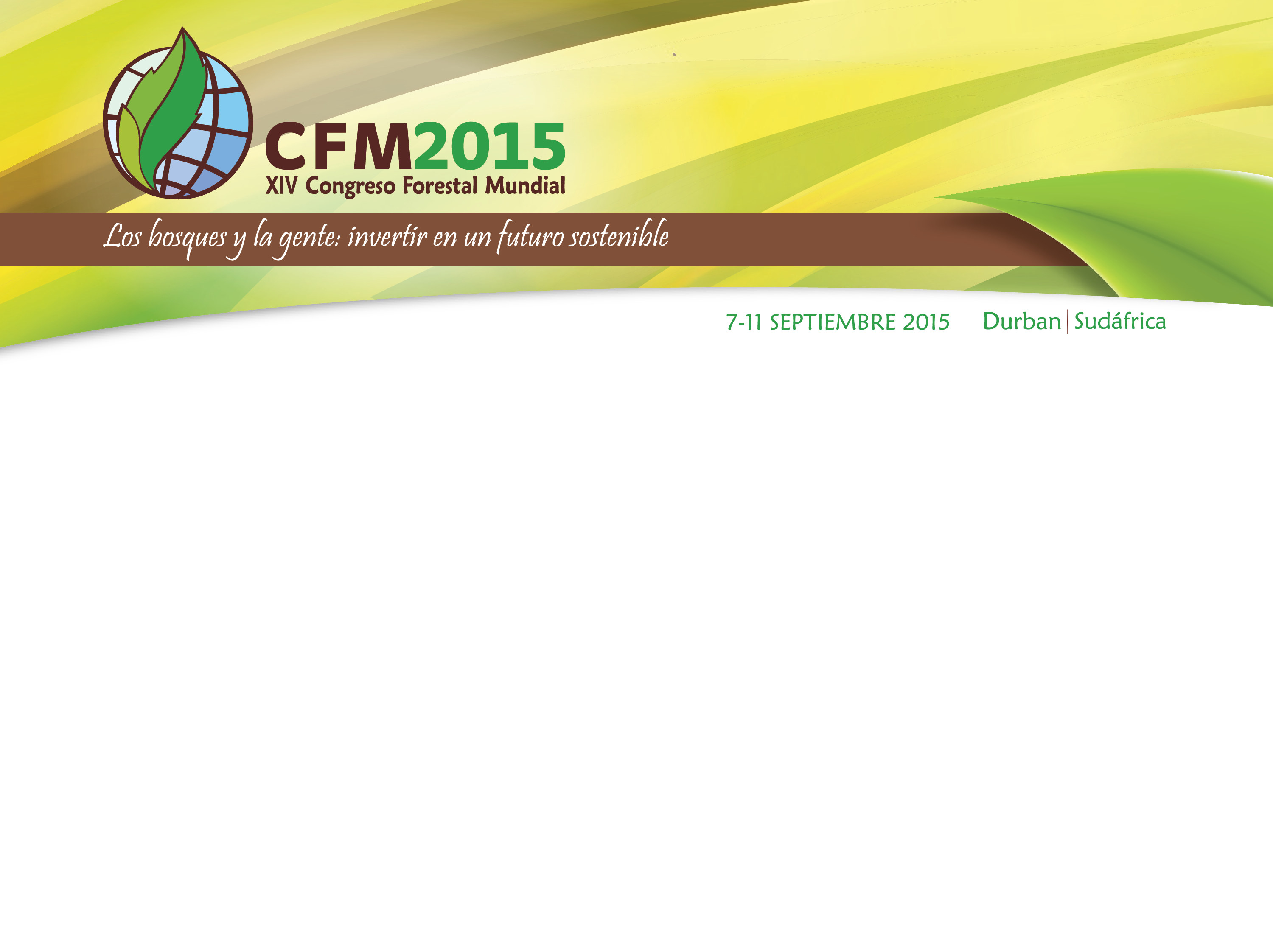 Title Presentation
Sub title
Author
Other info
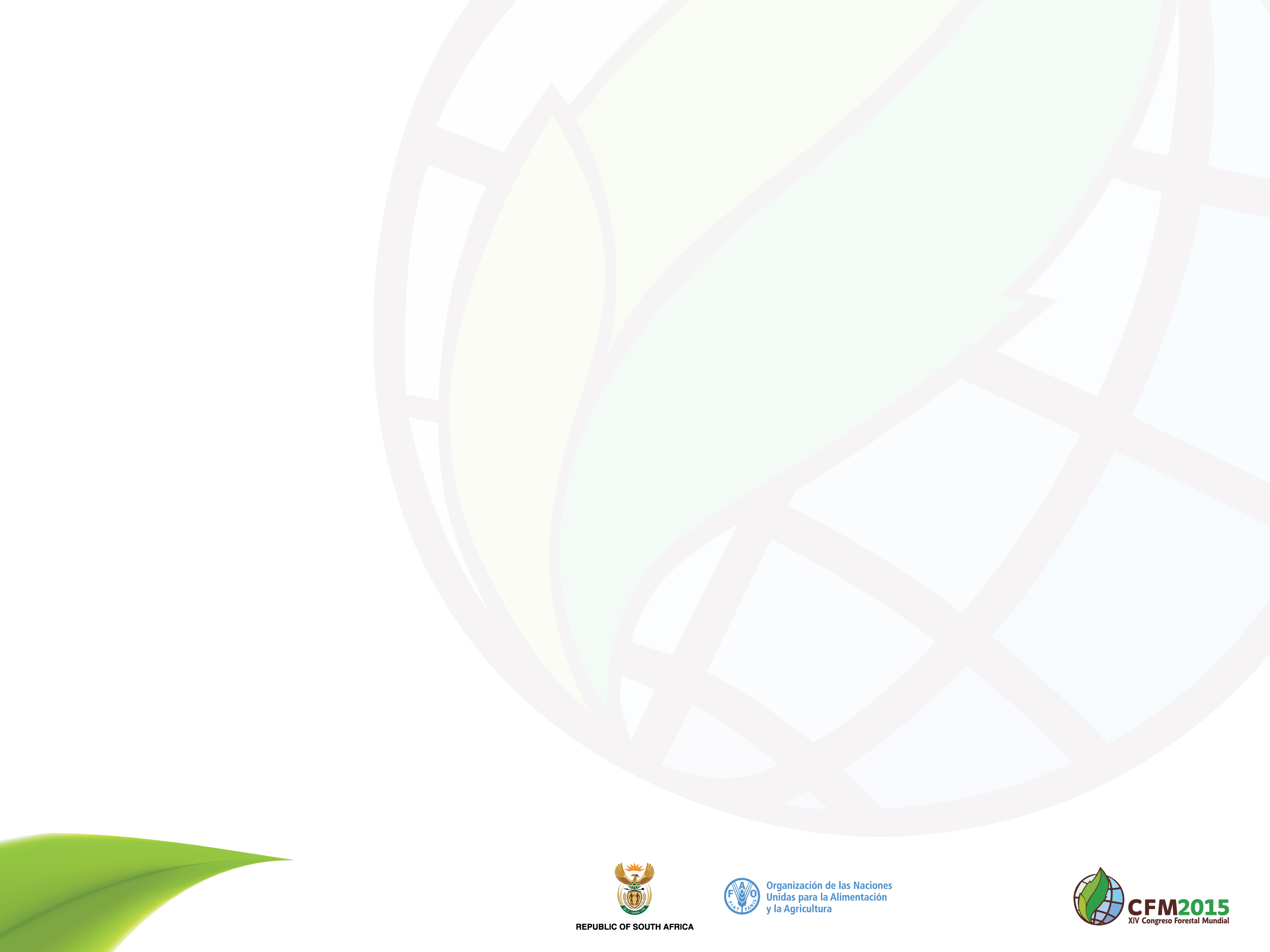 Slide Title
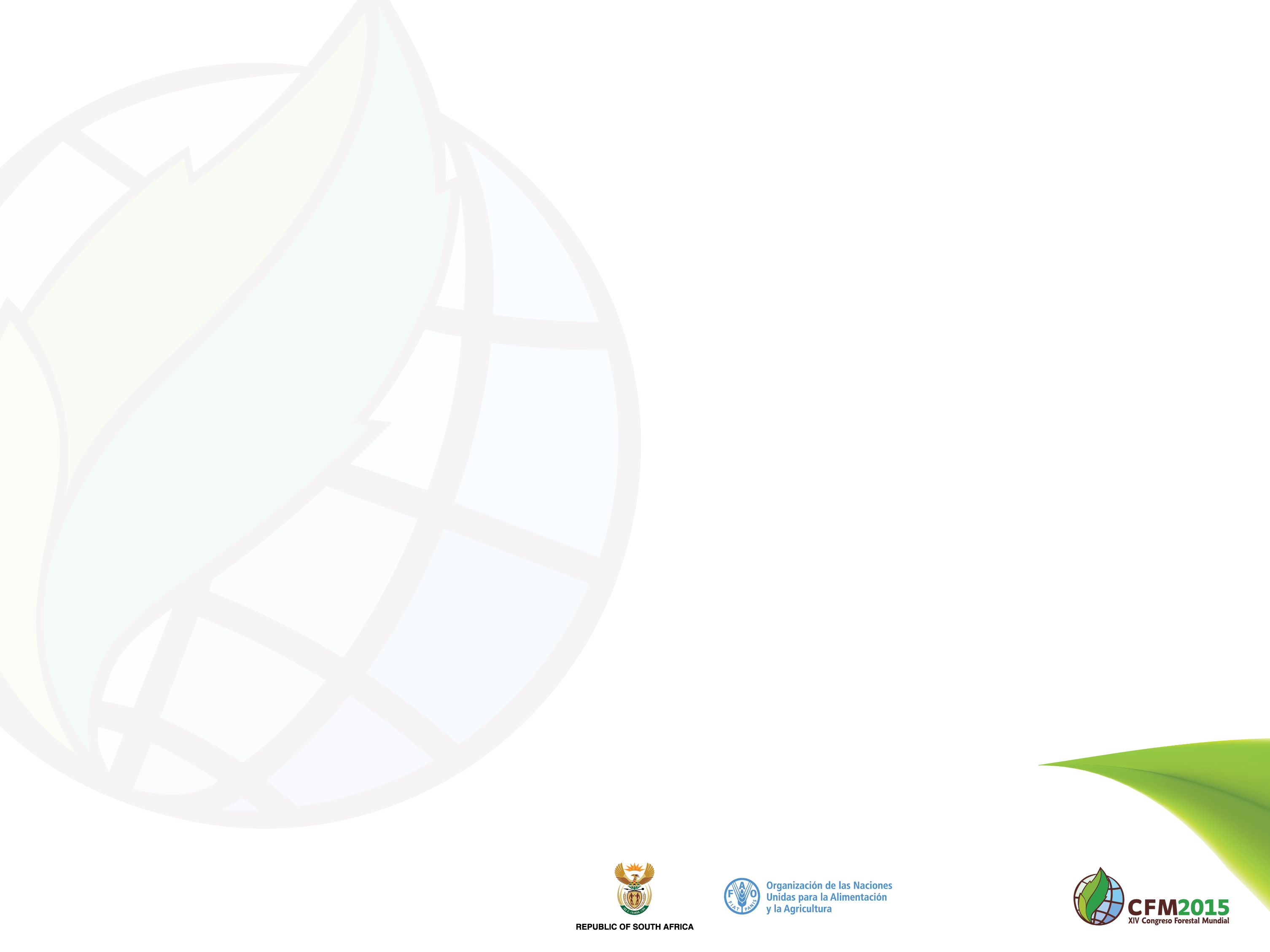 Slide Title